Class D Audio Amplifier
Class D amplifier:  An amplifier with output transistors that act as switches rather than linear amplifying elements (as is the case in class A, B, and AB amplifiers).
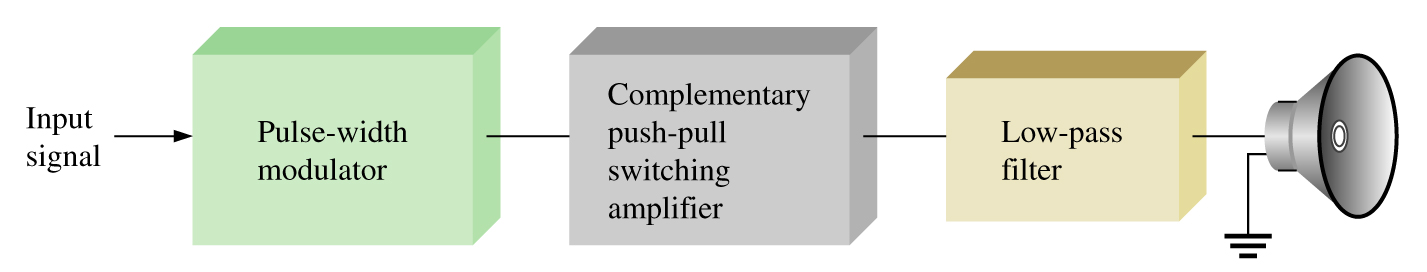